French Phonics Collection
SSC [-s-]
Artwork by: Chloé Motard

Date updated: 30/08/2022
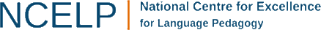 [Speaker Notes: Artwork by Chloé Motard. All additional pictures selected are available under a Creative Commons license, no attribution required.]
phonétique
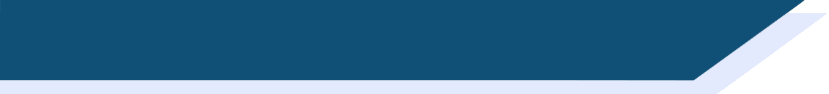 SSC [-s-]
Introduction
-s-
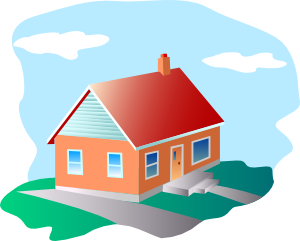 maison
[Speaker Notes: Timing: 1 minute

Aim: To introduce SSC [-s-]

Procedure:1. Present the letter(s) and say the [-s-] sound first, on its own. Students repeat it with you.2. Bring up the word ”maison” on its own, say it, students repeat it, so that they have the opportunity to focus all of their attention on the connection between the written word and its sound.
3. A possible gesture for this would be to trace the outline of a house in the air with two fingers.4. Roll back the animations and work through 1-3 again, but this time, dropping your voice completely to listen carefully to the students saying the [-s- between vowels] sound, pronouncing ”maison” and, if using, doing the gesture.

Word frequency (1 is the most frequent word in French): 
maison [325]
Source: Londsale, D., & Le Bras, Y.  (2009). A Frequency Dictionary of French: Core vocabulary for learners London: Routledge.]
-s-
maison
[Speaker Notes: With sound and no pictures to focus all attention on the sound-symbol correspondence.]
-s-
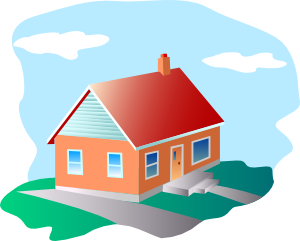 maison
[Speaker Notes: Without sound to elicit pronunciation (without first hearing the teacher). 

Teacher to elicit pronunciation by asking “Comment dit-on …”]
-s-
église
magasin
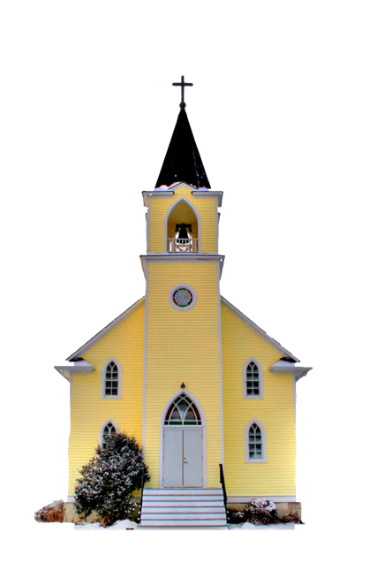 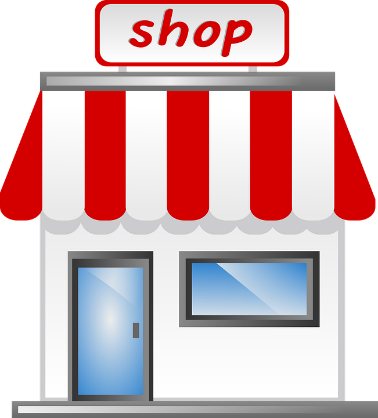 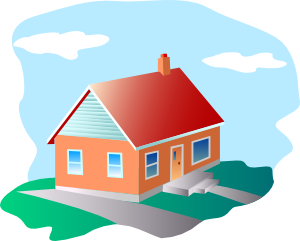 désolé
maison
cuisine
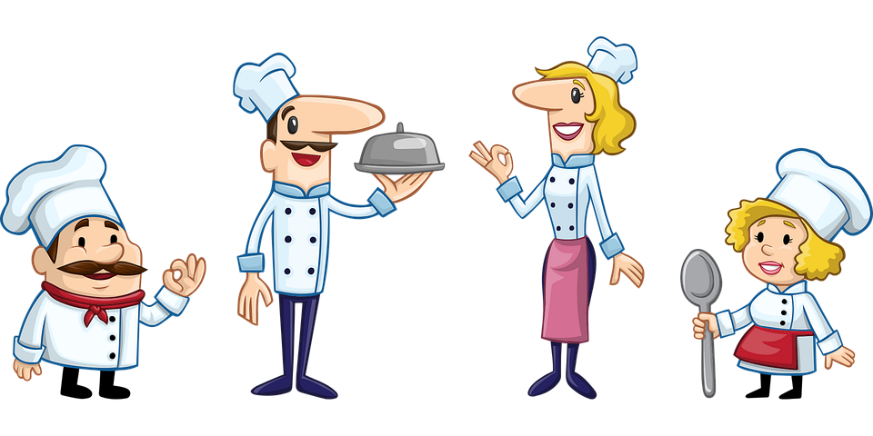 [sorry]
chose
[thing]
[Speaker Notes: Timing: 2 minutes

Aim: To introduce SSC [-s-]

Procedure:
Introduce and elicit the pronunciation of the individual SSC [-s-] and then the source word again ‘maison’ (with gesture, if using).Then present and elicit the pronunciation of the five cluster words.The cluster words have been chosen for their high-frequency, from a range of word classes, with the SSC (where possible) positioned within a variety of syllables within the words (e.g. initial, 2nd, final etc.). Additionally, we have tried to use words that build cumulatively on previously taught SSCs (see the Phonics Teaching Sequence document) and do not include new SSCs. Where new SSCs are used, they are often consonants which have a similar symbol-sound correspondence in English.
Word frequency (1 is the most frequent word in French): maison [325]; chose [125]; magasin [1736]; église [1782]; désolé [2081]; cuisine [2618].Source: Londsale, D., & Le Bras, Y.  (2009). A Frequency Dictionary of French: Core vocabulary for learners London: Routledge.]
-s-
église
magasin
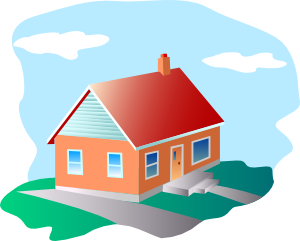 désolé
maison
cuisine
chose
[Speaker Notes: With sound and no pictures to focus all attention on the sound-symbol correspondence.]
-s-
église
magasin
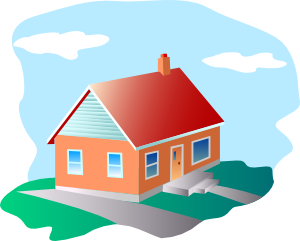 désolé
maison
cuisine
chose
[Speaker Notes: Without sound to elicit pronunciation (without first hearing the teacher). 

Teacher to elicit pronunciation by asking “Comment dit-on …”]
écouter
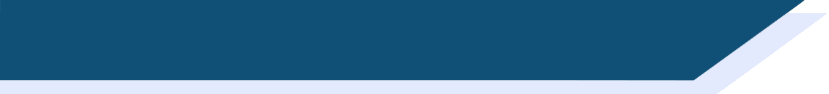 Hard or soft [-s-]?
1
6
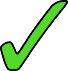 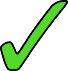 2
7
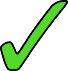 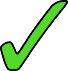 3
8
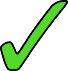 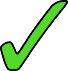 4
9
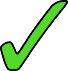 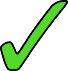 5
10
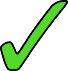 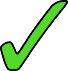 What do you notice about the spelling of the words containing hard [s] compared to those containing soft [s]?
[Speaker Notes: Timing: 5 minutes

Aim: aural recognition between hard and soft [s]. Awareness of spelling rules governing the pronunciation of these SSCs.

Procedure:
1. Click on numbers to hear words. Student decide if [s] is hard or soft.
2. Click to reveal answers.
3. Students try to say the words.
4. Click again to reveal the question about spelling. Students consider in pairs. They might say things like ‘the sound occurs at the beginning’ or ‘when there is a double s’ or ‘between two vowels’. You could guide the students by explaining that there are three rules in total to spot. 
4. Rules are summarized on the following slide.

Word frequency (1 is the most frequent word in French): soupe [4563], fils [735], ils ont [13/8], poisson [1616], visage [1292], monsieur [79], quasi [2778], passer [90], personne [84], usine [1482]
Source: Londsale, D., & Le Bras, Y.  (2009). A Frequency Dictionary of French: Core vocabulary for learners London: Routledge.]
Hard [s] sounds like ‘z’ as in English ‘cousin’
Soft [s] sounds like ‘s’ as in English ‘sister’
phonétique
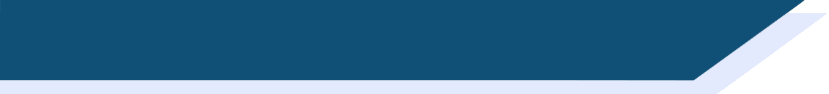 Hard or soft [-s-]?
Closed or open [o] ?
The French s can be hard or soft.

[-s-] is hard when it:
is between two vowels, including in a liaison (oser, les amis)

[-s-] is soft when:
it is at the beginning of a word or syllable (soupe)
it is before or after a consonant (insister)
there is a double [s] (poisson)
it is at the end of a word (fils)
This is rare as word final consonants are usually SFCs
[Speaker Notes: Timing: 2 minutes

Aim: to recap spelling rules governing SSC [-s-]]
Hard [s] sounds like ‘z’ as in English ‘cousin’
Soft [s] sounds like ‘s’ as in English ‘sister’
phonétique
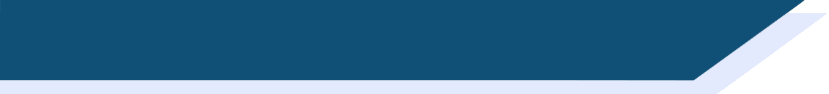 Hard or soft [-s-]?
Closed or open [o] ?
The French s can be hard or soft. What are the rules?

[-s-] is hard when it:
is between two vowels, including in a liaison (oser, les amis)

[-s-] is soft when:
it is at the beginning of a word or syllable (soupe)
it is before or after a consonant (insister)
there is a double [s] (poisson)
it is at the end of a word (fils)
Rule 1
Rule 2
Rule 3
Rule 4
This is rare as word final consonants are usually SFCs
Rule 5
[Speaker Notes: Timing: 1 minute

Aim: to recap spelling rules governing SSC [-s-]. In this version of slide 9, students are invited to recall the rules they learned in lesson 1. Here, the example words are given as cues, but these can be covered for an additional challenge!

Procedure
Click to reveal a cue. Student look at the cue words and try to remember the rule.
Answers revealed on clicks.]
parler
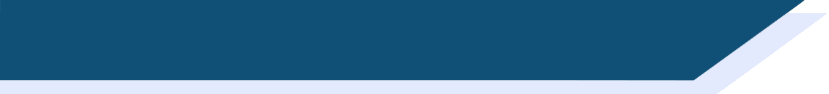 Phonétique
hausse (an increase)
sale (dirty)
épisode
baisse (drop)
esclave (slave)
vision
besoin (need)
préciser (to specify)
ouest
excuse
[Speaker Notes: Timing: 5 minutes

Aim: written recognition and oral production of hard and soft [s]

Procedure:
1. Students sketch the grid and assign words to each based on their spelling. It might be helpful to tell students that their knowledge of English pronunciation won’t help them here!
2. Click to move each word to the right column.
3. Now, students practise saying the word. First, they read from top to bottom within the columns, so that words with the same sounds are pronounced together.
4. Click to check pronunciation.
5. Now, students read from left to right across columns, alternating between the [-s-] sounds.

Word frequency (1 is the most frequent word in French): hausse [1572], sale [2906], épisode [3238], baisse [1466], esclave [3468], vision [1505], besoin [183], préciser [745], ouest [1690], excuse [1839]
Source: Londsale, D., & Le Bras, Y.  (2009). A Frequency Dictionary of French: Core vocabulary for learners London: Routledge.]
phonétique
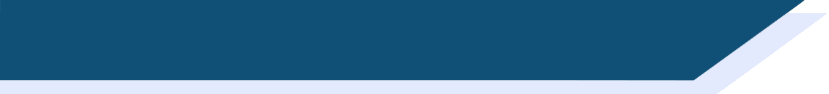 SSC [-s-]
Consolidation [1]
-s-
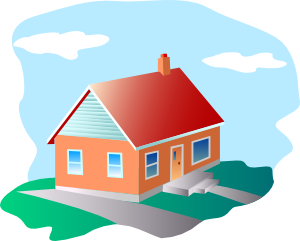 maison
[Speaker Notes: Timing: 1 minute (2 SSC slides).

Aim: To consolidate SSC [-s-]

Procedure:1. Present the letter(s) and say the [-s-] sound first, on its own. Students repeat it with you.2. Bring up the word ”maison” on its own, say it, students repeat it, so that they have the opportunity to focus all of their attention on the connection between the written word and its sound.
3. A possible gesture for this would be to trace the outline of a house in the air with two fingers.4. Roll back the animations and work through 1-3 again, but this time, dropping your voice completely to listen carefully to the students saying the [-s- between vowels] sound, pronouncing ”maison” and, if using, doing the gesture.

Word frequency (1 is the most frequent word in French): 
maison [325]
Source: Londsale, D., & Le Bras, Y.  (2009). A Frequency Dictionary of French: Core vocabulary for learners London: Routledge.]
-s-
église
magasin
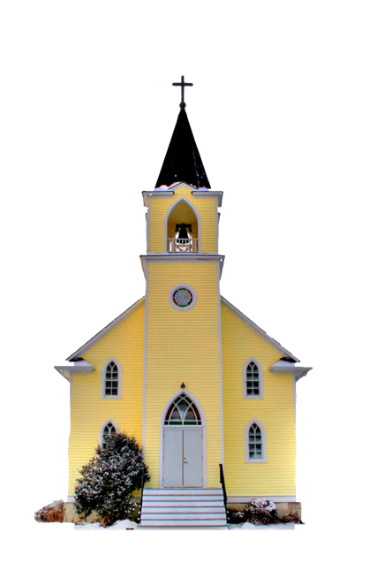 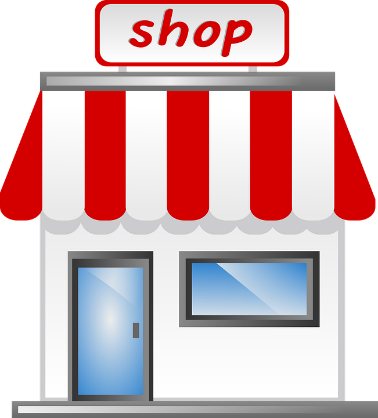 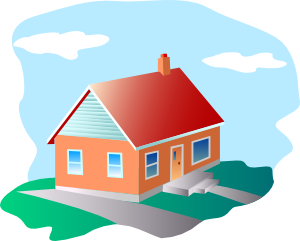 désolé
maison
cuisine
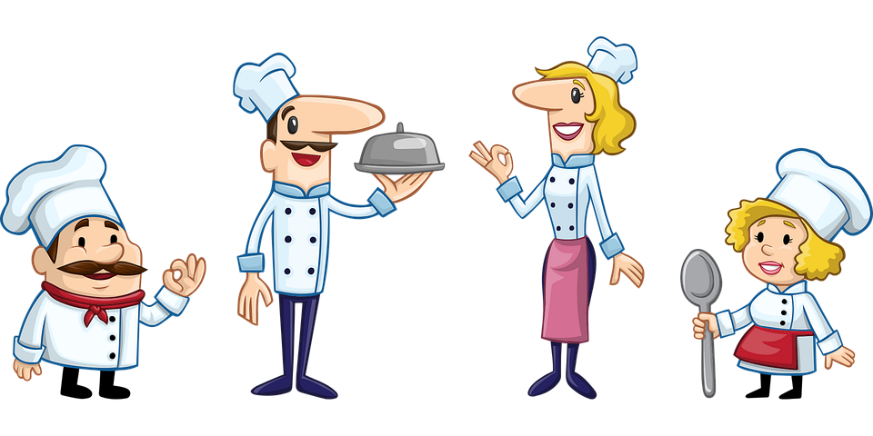 [sorry]
chose
[thing]
[Speaker Notes: Aim: To consolidate SSC [-s-]

Procedure:
Introduce and elicit the pronunciation of the individual SSC [-s-] and then the source word again ‘maison’ (with gesture, if using).Then present and elicit the pronunciation of the five cluster words.The cluster words have been chosen for their high-frequency, from a range of word classes, with the SSC (where possible) positioned within a variety of syllables within the words (e.g. initial, 2nd, final etc.). Additionally, we have tried to use words that build cumulatively on previously taught SSCs (see the Phonics Teaching Sequence document) and do not include new SSCs. Where new SSCs are used, they are often consonants which have a similar symbol-sound correspondence in English.
Word frequency (1 is the most frequent word in French): maison [325]; chose [125]; magasin [1736]; église [1782]; désolé [2081]; cuisine [2618].Source: Londsale, D., & Le Bras, Y.  (2009). A Frequency Dictionary of French: Core vocabulary for learners London: Routledge.]
Remember:
[-s-] is hard between two vowels.
[c] is hard before a/o/u.
lire / parler
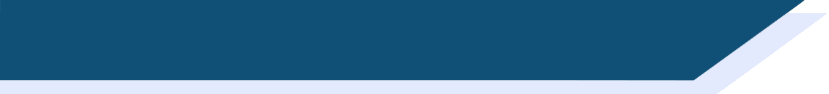 Au magasin de vêtements
Lisez les listes de mots. Attention aux SCCs en orange !
Ne dites pas l’intrus !
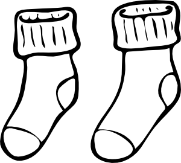 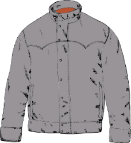 1
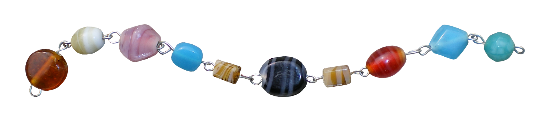 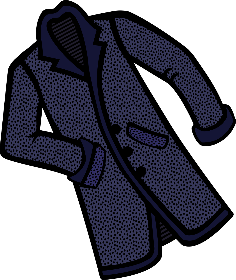 2
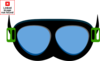 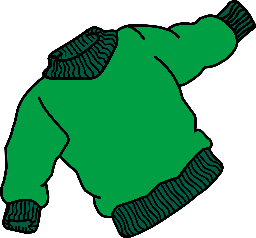 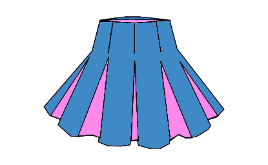 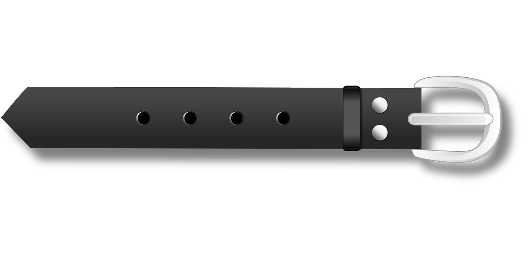 3
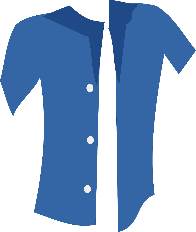 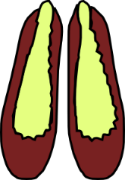 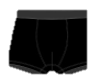 4
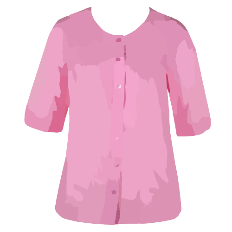 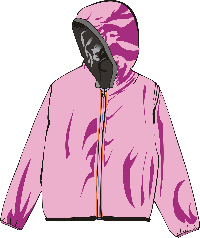 5
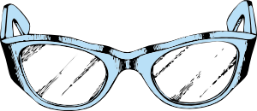 [Speaker Notes: Timing: 5 minutes

Aim: Pronunciation of words containing SSCs [-s-], [ss], [ç], soft [c], hard [c] and [-tion]. Raising awareness that [ss], [ç], soft [c] and the [t] in [-tion] sound identical.

Procedure:
1. Students read the sets of words, focusing on the SSCs in bold, and mentally eliminating the word containing an SSC which doesn’t match the others.
2. They take it in turns to read aloud the remaining pair of words.
3. Click to reveal the ‘odd one out’. Students say it aloud.
4. Click on the numbers to hear the full line of words said aloud by a native speaker. Students repeat.

Word frequency of cognates used (1 is the most frequent word in French):
protection [953]

Word frequency of unknown words used (1 is the most frequent word in French): 
chaussette [>5000], blouson [>5000], jupe [>5000], plissé [>5000], pardessus [>5000], chaussure [3638], tricot [>5000], ceinture [4538], bracelet [>5000], blouse [>5000], caleçon [>5000], chemisette [>5000], lunette [4207], protection [953], vareuse [>5000], chemisier [>5000]
Source: Lonsdale, D., & Le Bras, Y.  (2009). A Frequency Dictionary of French: Core vocabulary for learners London: Routledge.]
phonétique
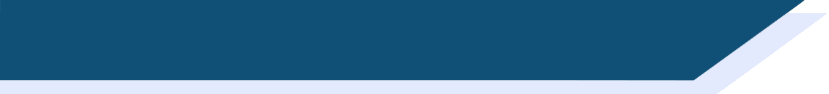 SSC [-s-]
Consolidation [2]
-s-
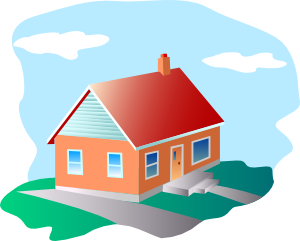 maison
[Speaker Notes: Timing: 1 minute [2 slides]

Aim: To consolidate SSC [-s-]

Procedure:1. Present the letter(s) and say the [-s-] sound first, on its own. Students repeat it with you.2. Bring up the word ”maison” on its own, say it, students repeat it, so that they have the opportunity to focus all of their attention on the connection between the written word and its sound.
3. A possible gesture for this would be to trace the outline of a house in the air with two fingers.4. Roll back the animations and work through 1-3 again, but this time, dropping your voice completely to listen carefully to the students saying the [-s- between vowels] sound, pronouncing ”maison” and, if using, doing the gesture.

Word frequency (1 is the most frequent word in French): 
maison [325]
Source: Lonsdale, D., & Le Bras, Y.  (2009). A Frequency Dictionary of French: Core vocabulary for learners London: Routledge.]
-s-
église
magasin
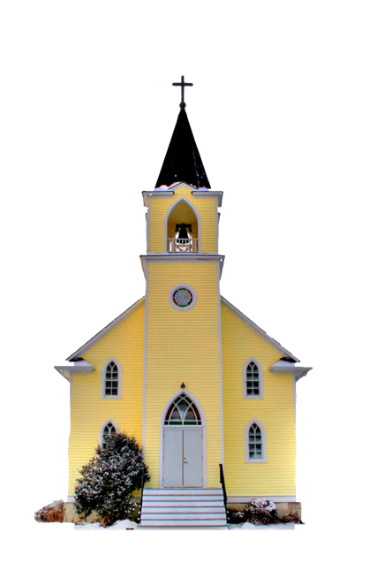 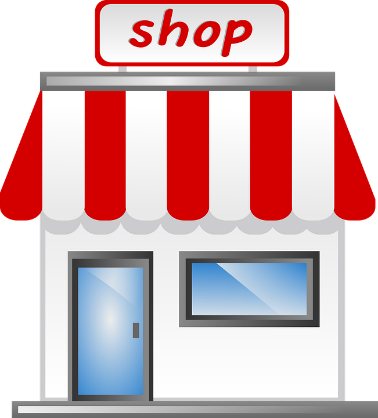 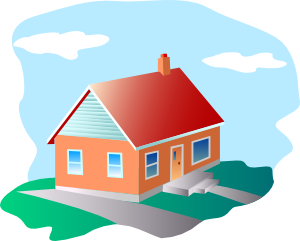 désolé
maison
cuisine
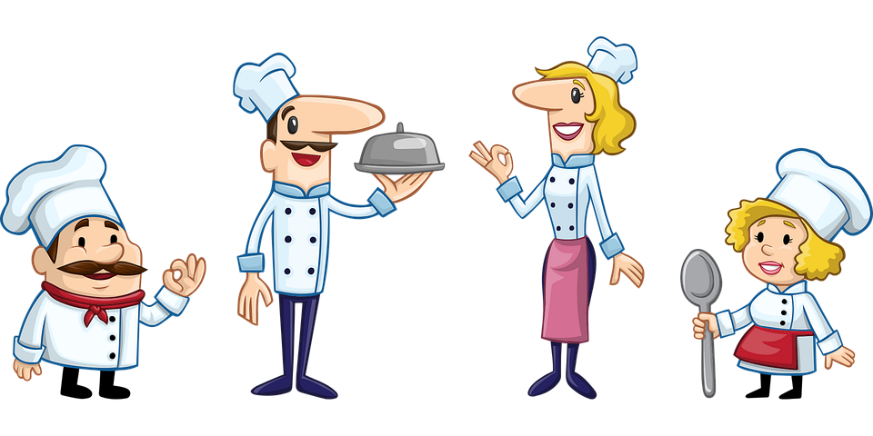 [sorry]
chose
[thing]
[Speaker Notes: Aim: To consolidate SSC [-s-]

Procedure:
Introduce and elicit the pronunciation of the individual SSC [-s-] and then the source word again ‘maison’ (with gesture, if using).Then present and elicit the pronunciation of the five cluster words.The cluster words have been chosen for their high-frequency, from a range of word classes, with the SSC (where possible) positioned within a variety of syllables within the words (e.g. initial, 2nd, final etc.). Additionally, we have tried to use words that build cumulatively on previously taught SSCs (see the Phonics Teaching Sequence document) and do not include new SSCs. Where new SSCs are used, they are often consonants which have a similar symbol-sound correspondence in English.
Word frequency (1 is the most frequent word in French): maison [325]; chose [125]; magasin [1736]; église [1782]; désolé [2081]; cuisine [2618].Source: Lonsdale, D., & Le Bras, Y.  (2009). A Frequency Dictionary of French: Core vocabulary for learners London: Routledge.]
info
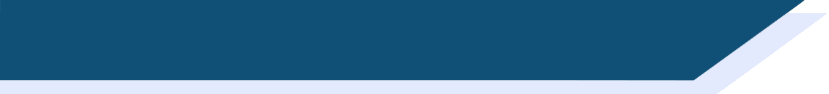 Phonétique: Hard or soft [s]?
Hard [s] sounds like ‘z’ as in English ‘cousin’.
Soft [s] sounds like ‘s’ as in English ‘sister’.
As you know, the French [s] can be hard or soft. To help you say and spell unknown words containing [s] correctly, there are some simple rules:
If there is a soft sound at the beginning of a word, it must be spelled [s-]
soupe
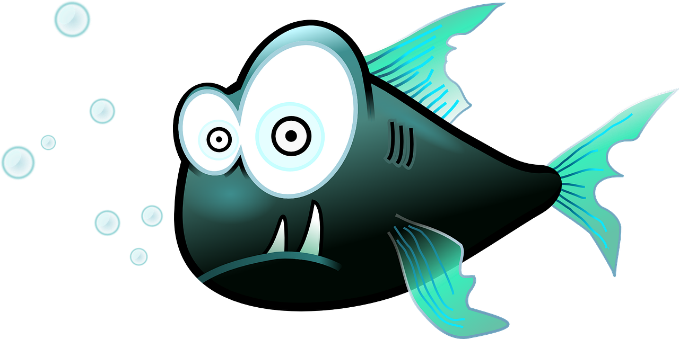 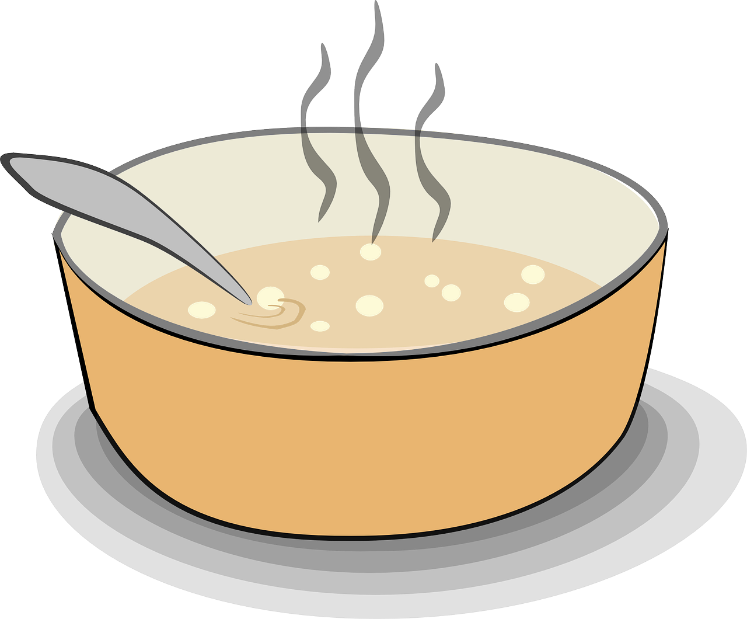 If there is a soft sound between two vowels, it must be spelled [-ss-]
poisson
If there is a hard sound between two vowels, including in a liaison, it must be spelled [-s-]
utiliser
les amis
[Speaker Notes: Timing: 2 minutes

Aim: To recap spelling rules governing the pronunciation of SSC [-s-].

Procedure
1. Click to reveal spelling rules. Remind students of the difference between hard and soft [-s-].
2. Click on words in brackets to hear pronunciation of the [s] sounds.

Transcript
soupe
poisson
utiliser
les amis

Word frequency of unknown words used (1 is the most frequent word in French): 
soupe [4563]
Source: Lonsdale, D., & Le Bras, Y.  (2009). A Frequency Dictionary of French: Core vocabulary for learners London: Routledge.]
écouter
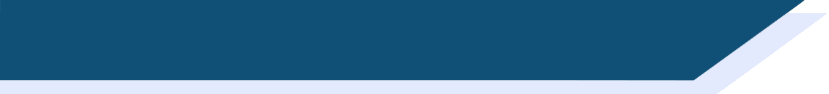 Soft [s], soft [ss] or hard [s]?
Écoute. Est-ce que tu entends soft [s], soft [ss] ou hard [s]?
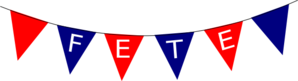 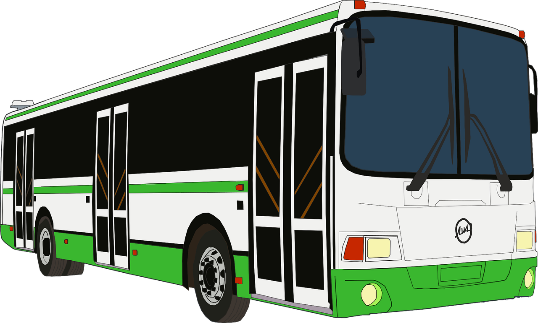 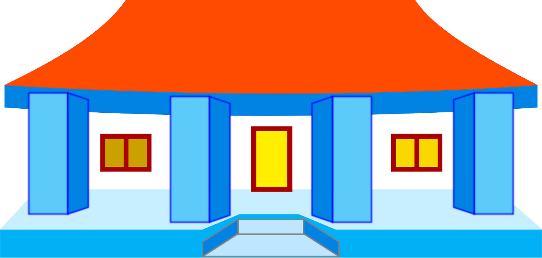 sortie
[trip]
kermesse
[school fête]
?
?
1
2
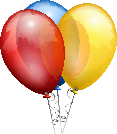 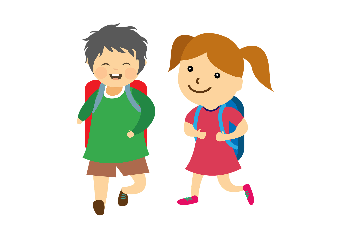 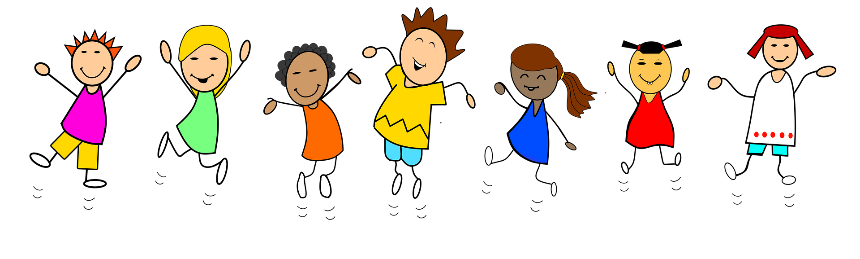 soft [-ss-]
soft [s-]
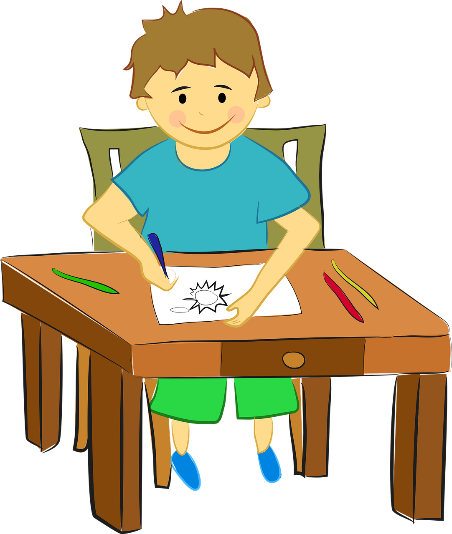 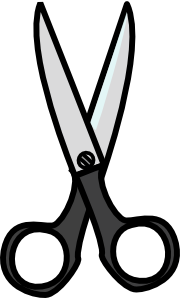 ci s eaux
[scissors]
dessiner
[to draw]
ciseaux
[scissors]
?
?
4
3
soft [-ss-]
hard [-s-]
[Speaker Notes: Timing: 5 minutes [slide 1 of 3]

Aim: Aural recognition of hard [s], soft [ss] and soft [s] in unknown words related to school.

Procedure:
Click the numbers to hear the words.
Students transcribe what they hear (could be done with mini whiteboards). Remind students that if they hear a soft sound, they will have to consider the position of the SSC in the word to spell it correctly.
Click to reveal answers.

Transcript: 
sortie
kermesse
dessiner
ciseaux

Word frequency of unknown words used (1 is the most frequent word in French): 
sortie [1174], kermesse [>5000], dessiner [2086], ciseaux [>5000]
Source: Lonsdale, D., & Le Bras, Y.  (2009). A Frequency Dictionary of French: Core vocabulary for learners London: Routledge.]
écouter
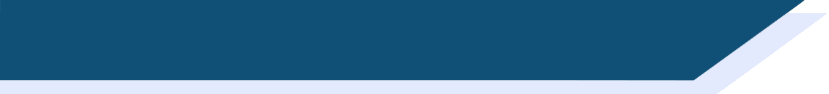 Soft [s], soft [ss] or hard [s]?
Écoute. Est-ce que tu entends soft [s], soft [ss] ou hard [s]?
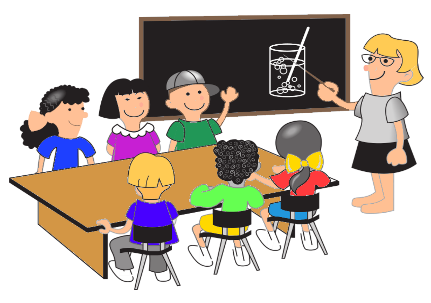 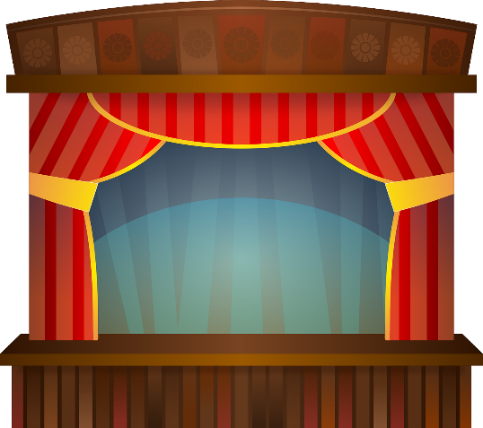 maîtresse
[primary teacher, f]
spectacle
[show]
?
?
5
6
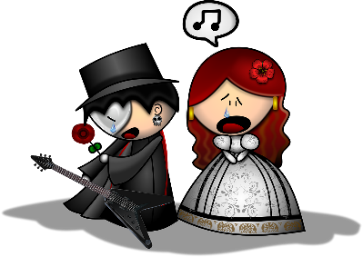 soft [-ss-]
soft [s-]
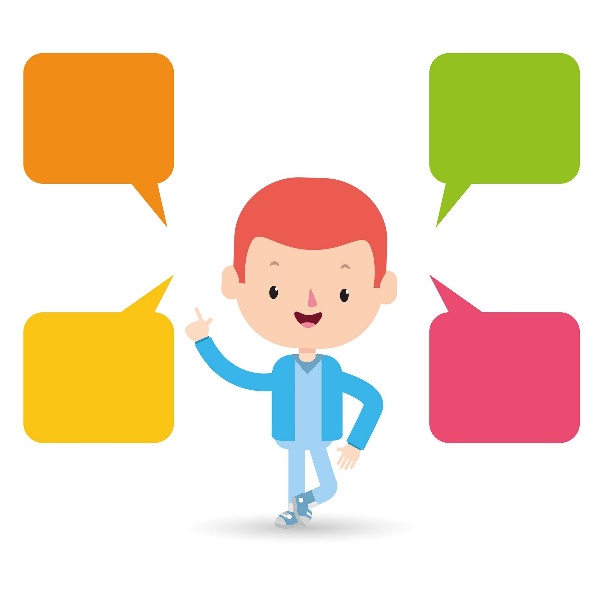 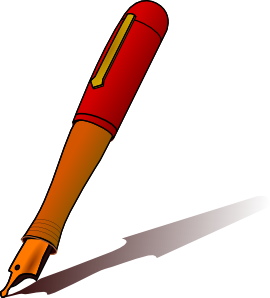 stylo
[pen]
excuse
[excuse]
excu s e
[excuse]
?
?
8
7
soft [s-]
hard [-s-]
[Speaker Notes: [slide 2 of 3]

Transcript: 
maîtresse
spectacle
stylo 
excuse

Word frequency of unknown words used (1 is the most frequent word in French): 
maîtresse (maître) [1092], spectacle [1687], stylo [>5000]
Source: Lonsdale, D., & Le Bras, Y.  (2009). A Frequency Dictionary of French: Core vocabulary for learners London: Routledge.

Word frequency of cognates used (1 is the most frequent word in French): excuse [1839], 
Source: Lonsdale, D., & Le Bras, Y.  (2009). A Frequency Dictionary of French: Core vocabulary for learners London: Routledge.]
écouter
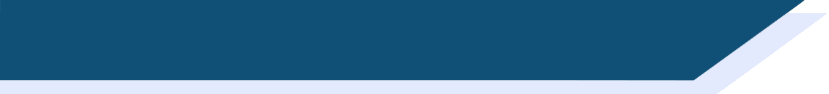 Soft [s], soft [ss] or hard [s]?
Écoute. Est-ce que tu entends soft [s], soft [ss] ou hard [s]?
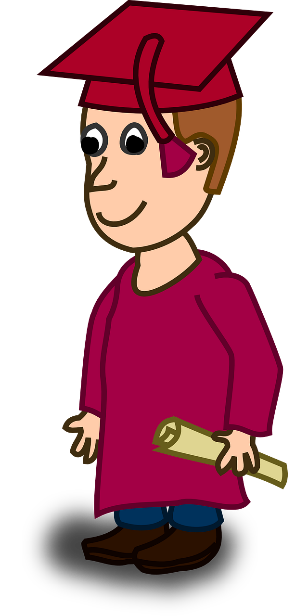 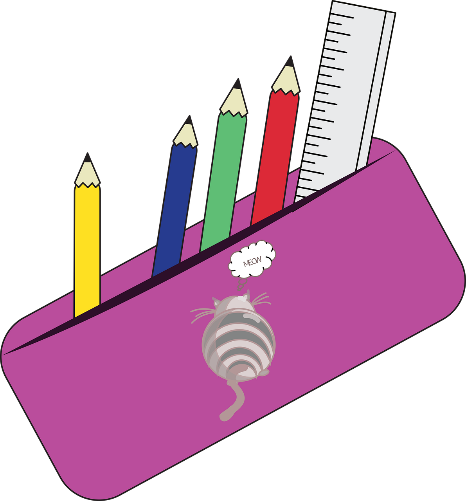 maîtrise
[master’s degree]
trousse
[pencil case]
maîtri s e
[master’s degree]
?
?
9
10
soft [-ss-]
hard [-s-]
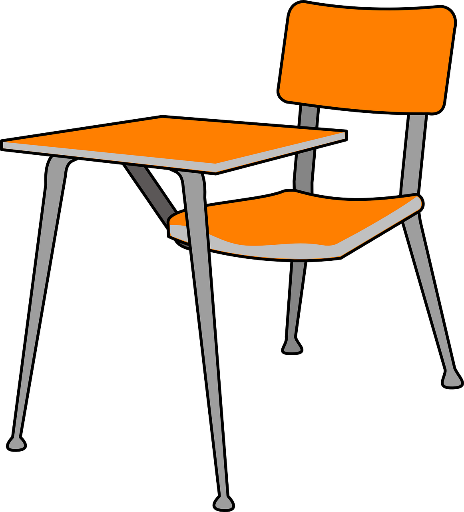 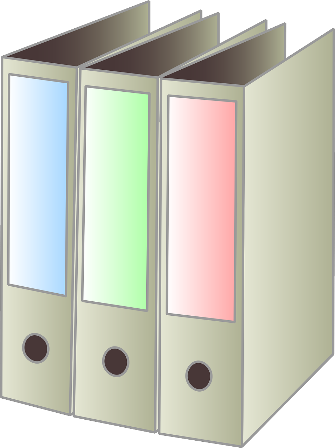 classeur
[ring binder]
chaise
[chair]
chai s e
[chair]
?
?
11
12
hard [-s-]
soft [-ss-]
[Speaker Notes: [slide 3 of 3]

Transcript: 
trousse
maîtrise
classeur
chaise

Word frequency of unknown words used (1 is the most frequent word in French): 
trousse [>5000], maîtrise [3442], classeur [>5000], chaise [3419]
Source: Lonsdale, D., & Le Bras, Y.  (2009). A Frequency Dictionary of French: Core vocabulary for learners London: Routledge.]
écouter / écrire
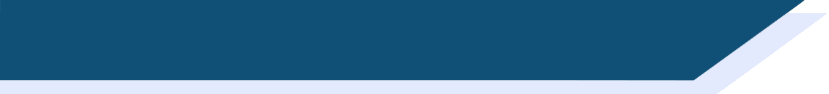 Phonétique
Listen carefully. Do you hear hard [s] or soft [s]?
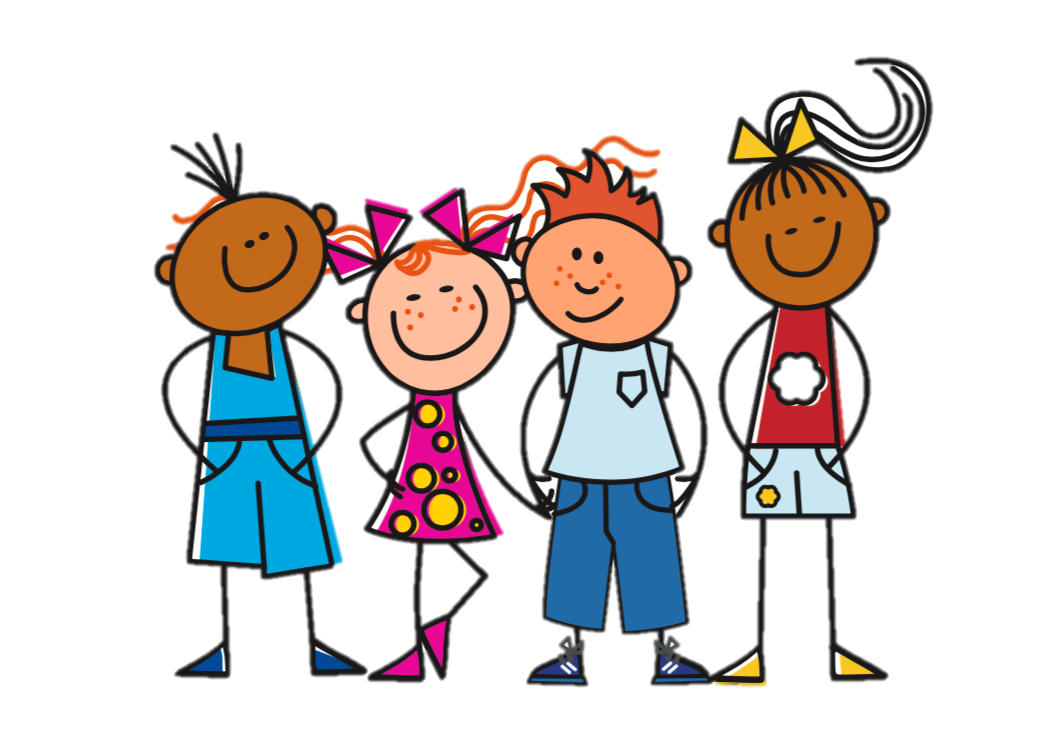 Nous sommes
soft [s]
1
Remember, hard [s] before a vowel is pronounced with a liaison.
Vous êtes
hard [s]
2
soft [s]
Ils sont
3
Elles sont
soft [s]
4
[Speaker Notes: Timing: 1 minute

Aim: Recap of SSCs hard [s] and soft [s] with examples from the present tense of être

Procedure:
1. Click to reveal examples and play audio.
2. Pupils repeat each example to practise.
3. Remind pupils of liaison with hard [s].

Transcript:
Nous sommes
Vous êtes
Ils sont
Elles sont]
écouter / écrire
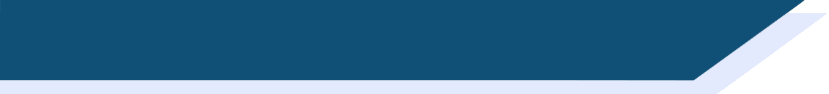 Phonétique
Dis les phrases avec ton/ta partenaire. C’est hard [s] ou soft [s] ?
1
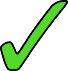 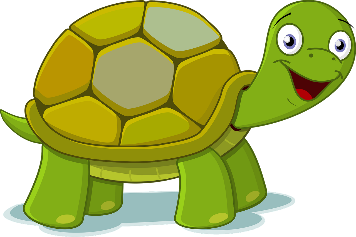 Hard [s]?
2
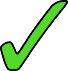 3
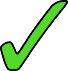 4
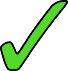 5
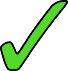 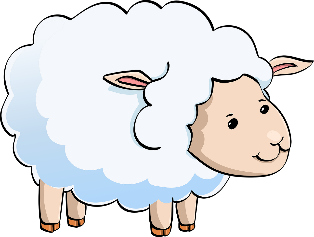 6
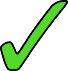 Soft [s]?
7
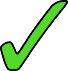 8
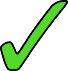 9
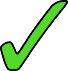 10
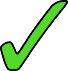 [Speaker Notes: Timing: 5 minutes

Aim: Production of SSCs hard [s] and soft [s]

Procedure:
1. Students take turns to say phrases in pairs.
2. Students write down whether they hear hard [s] or soft [s].
3. Click the numbers to listen to native speaker recording.
4. Click to reveal answers.

Transcript:
Je suis allé
Nous avons mangé
Tu es arrivé
Vous avez réservé
Ils ont travaillé
Elles sont restées
Ils sont tombés
Elles ont commandé
Ils ont appris
Elles sont montées

Word frequency (1 is the most frequent word in French): 
Source: Lonsdale, D., & Le Bras, Y.  (2009). A Frequency Dictionary of French: Core vocabulary for learners London: Routledge.]